Проект «Школа-социальный магнит»
«Школа – социальный магнит» это возможность для жителей Сахалинской области бронирования площадок учреждений образования, спорта, культуры для проведения общественно-полезных мероприятий
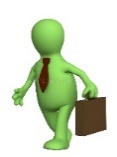 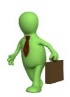 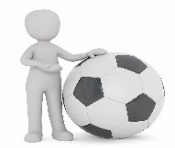 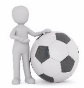 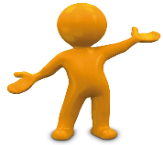 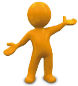 Алгоритм взаимодействия с использованием    цифрового сервиса
Директор 
школы
Представитель спорта
Заявитель
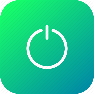 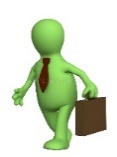 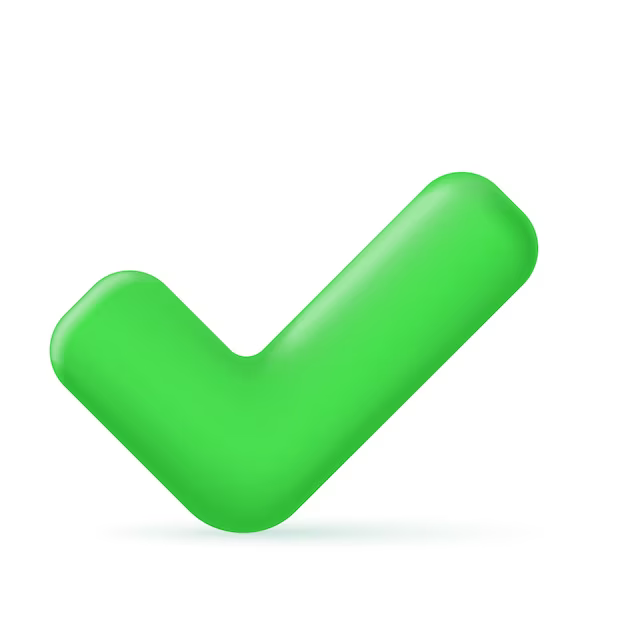 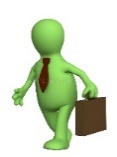 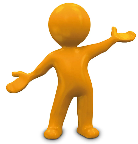 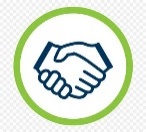 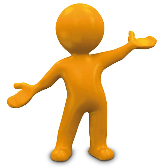 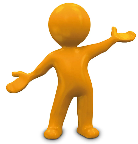 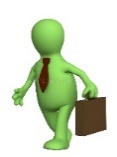 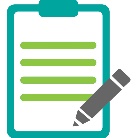 Подача заявки через
 цифровой сервис  
«Школа-социальный магнит» (не менее чем за два дня до даты посещения)
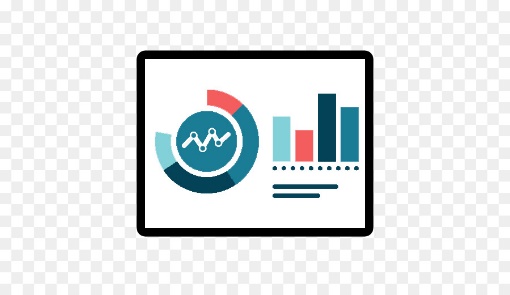 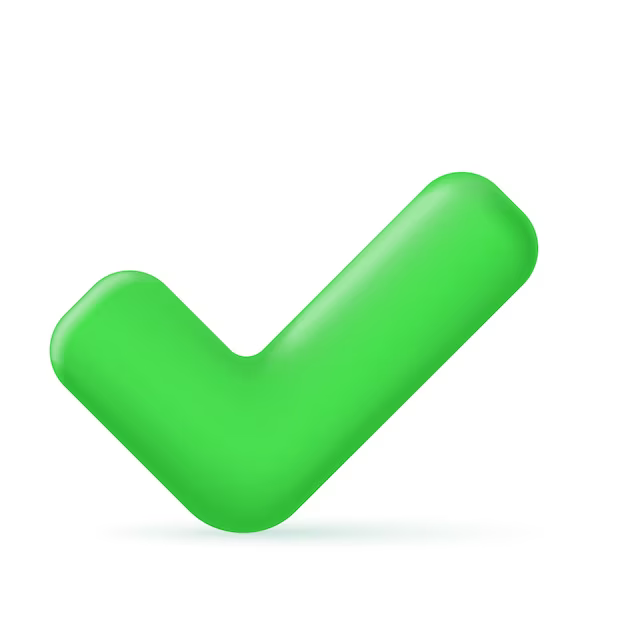 Отметка в цифровом сервисе  
«Школа-социальный магнит» 
 о количественном 
посещении зала
Подтверждение
 бронирования в сервисе и направление уведомления на указанный адрес электронной почты или номер телефона
Оформление
договора (за 30 мин до начала тренировки).
Тренировка
Шаг 1
Шаг 2
Шаг 4
Шаг 3
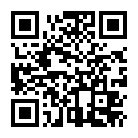 Информация о посещении доступна на публичном дашборде
Информирование о поступлении
 заявки
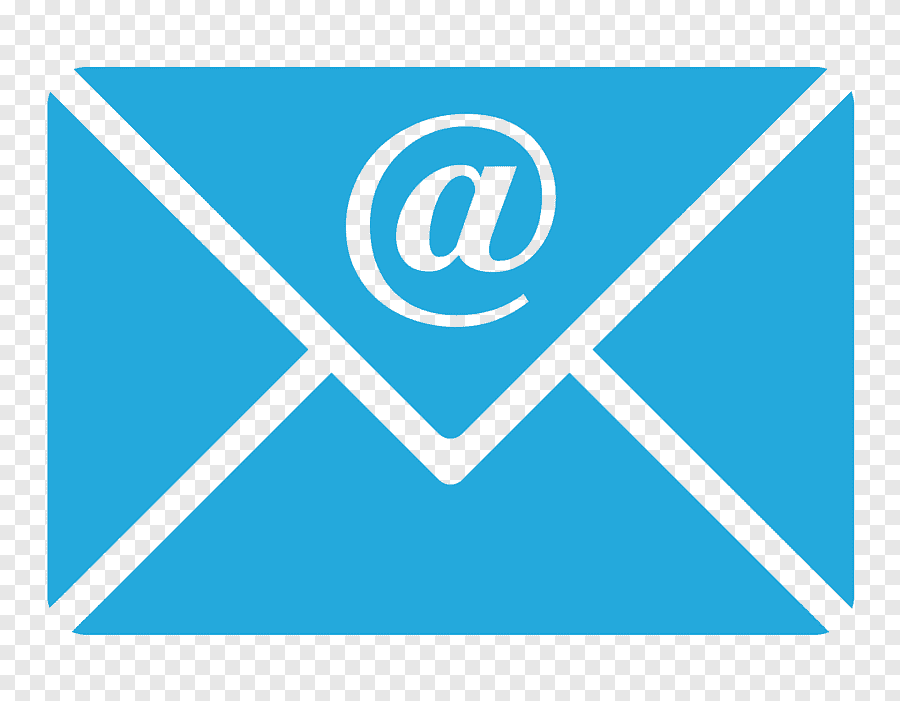 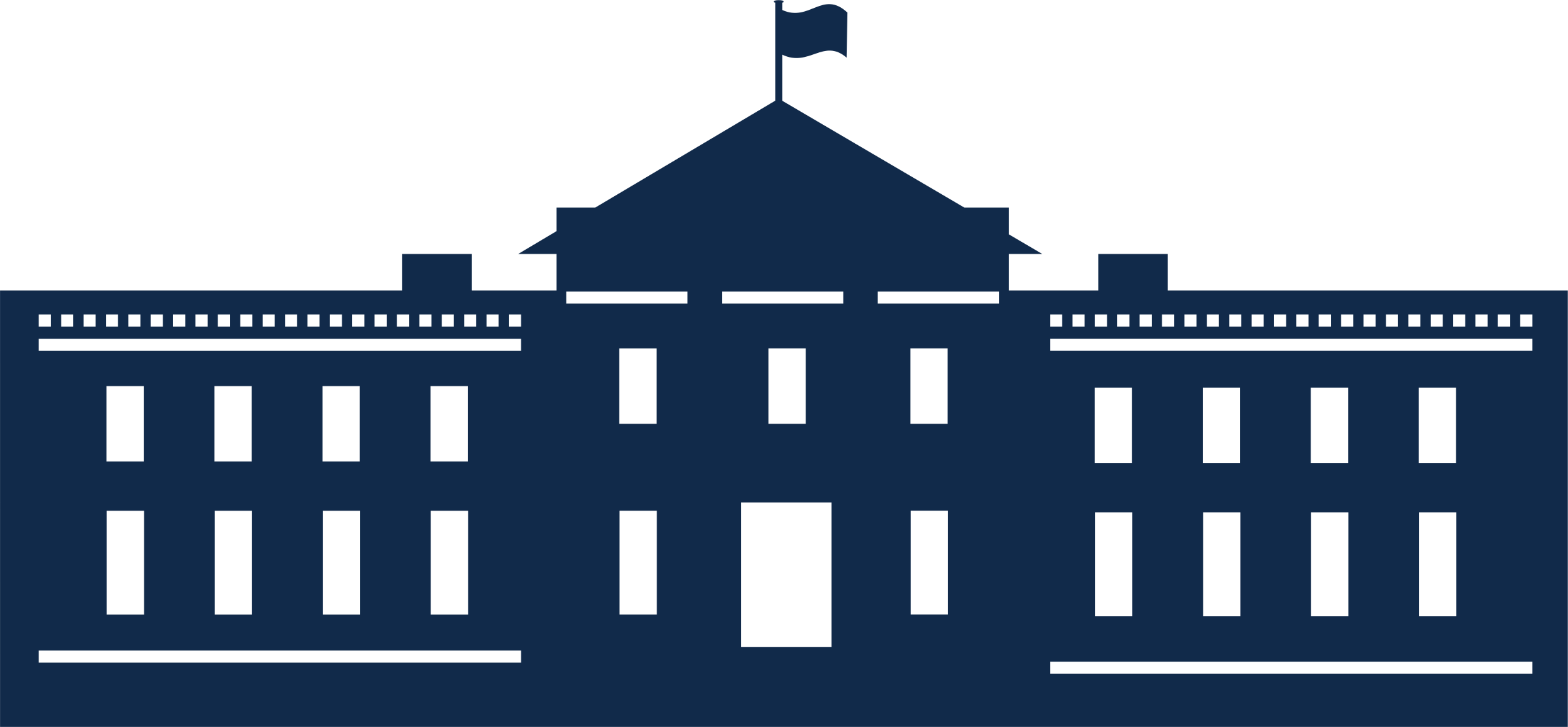 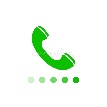 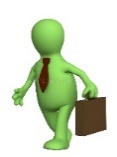 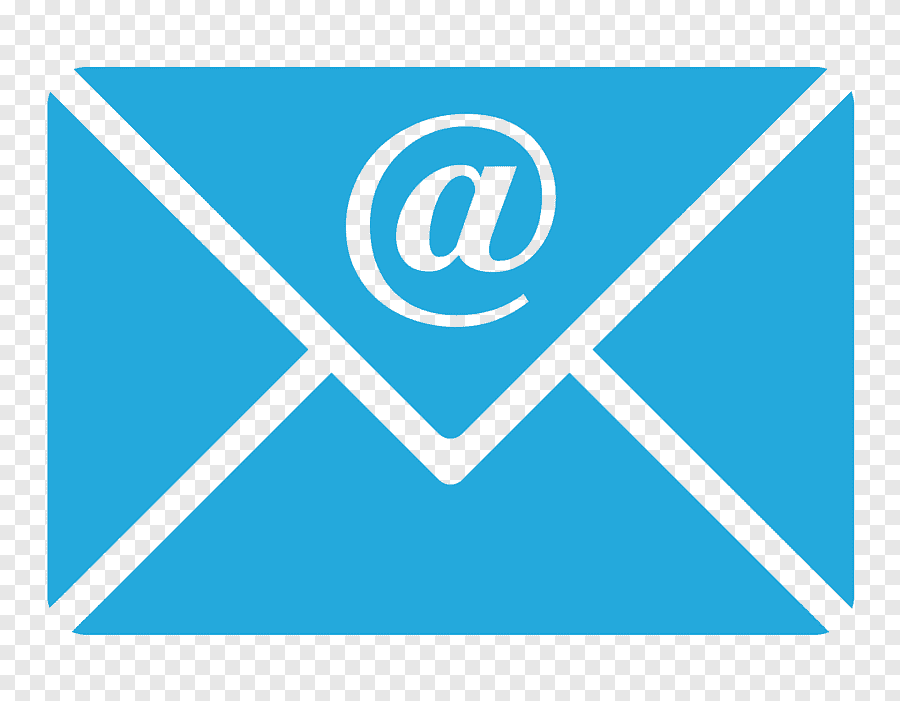 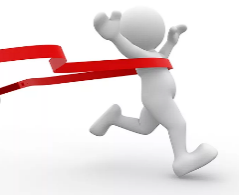 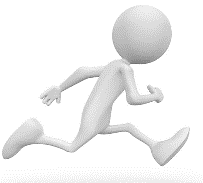 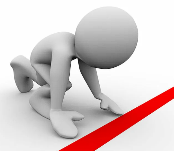 48 часов
Проект «Школа-социальный магнит»
«Школа – социальный магнит» это возможность для жителей Сахалинской области бесплатного бронирования площадок учреждений образования, спорта, культуры для проведения общественно-полезных мероприятий
Алгоритм формирования расписания в   цифровом сервисе
УСТАНОВКА ПАРАМЕТРОВ
ЗАПОЛНЕНИЕ РАСПИСАНИЯ
ВХОД В СЕРВИС
РАБОТА С РАСПИСАНИЕМ
1. Проверьте корректность заполненного расписания (занятые ячейки окрасятся в желтый цвет)
1. Выберите объект. Кликните курсором мыши на пустую ячейку
1. Нажмите кнопку
 «расписание»
1. Перейдите на сайт «Образование. Развитие. Успех» по ссылке  http://ct.rcoko65.ru/booklet/
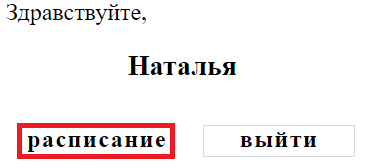 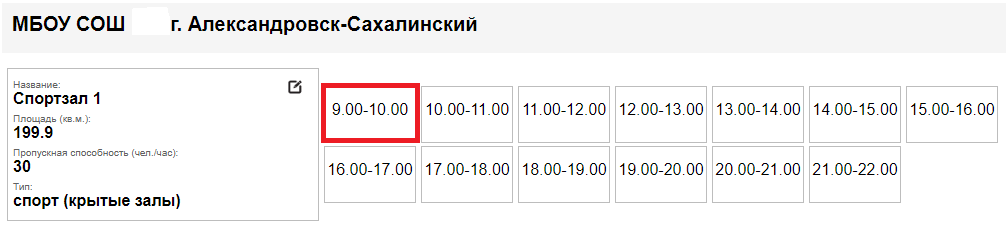 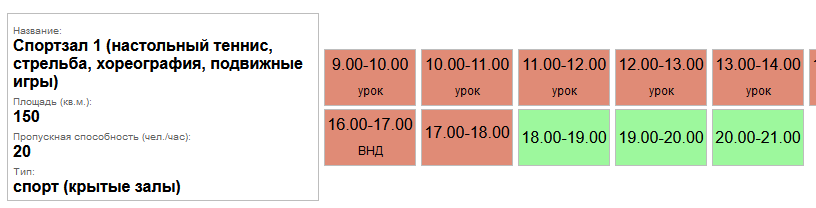 2. Кликните по кнопке
2. Выберите вид занятий с помощью выпадающего списка на данное время
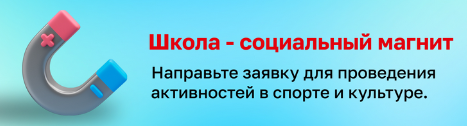 2. Проверьте наличие расписания на 90 дней вперед  по каждому школьному объекту
Шаг 1
Шаг 2
Шаг 4
Шаг 3
2. Выберите
 «Объекты образования»
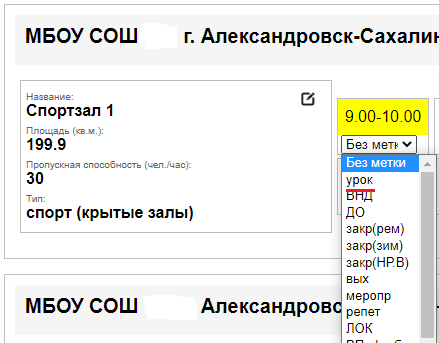 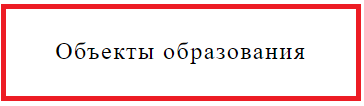 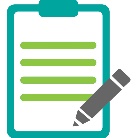 3. Введите  логин, пароль
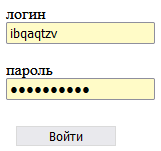 3. Укажите дату
3. Проверяйте каждый день наличие заявок от внешних пользователей на бронирование площадок для занятий
3. Нажмите кнопку сохранить
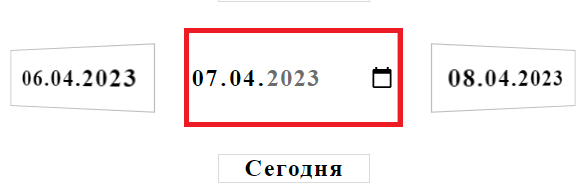 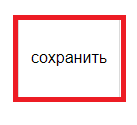 Как направить заявку
2
3
1
4
Выберите школу, зал, 
свободное время
Выберите дату 
с помощью календаря
Выберите объект 
образования
Выберите 
округ
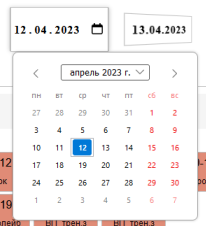 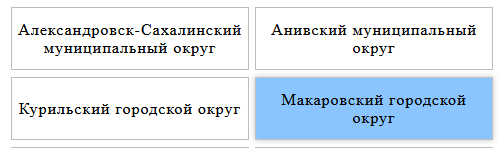 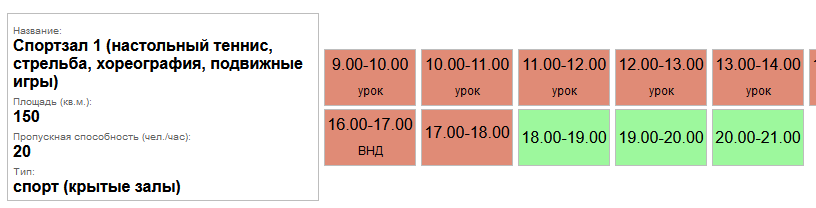 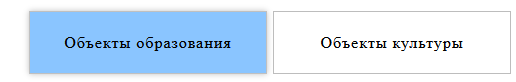 8
5
7
6
Заполните обязательные 
поля анкеты (*)
Ознакомьтесь с условиями договора!
Кликните  по серому полю после ознакомления
Ознакомьтесь с политикой обработки персональных данных
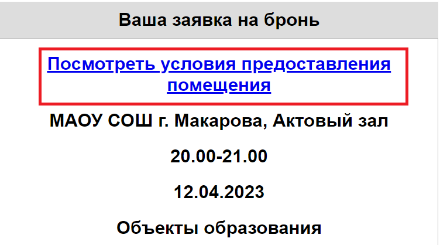 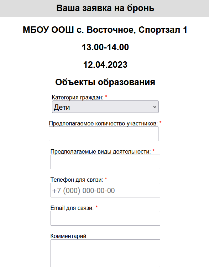 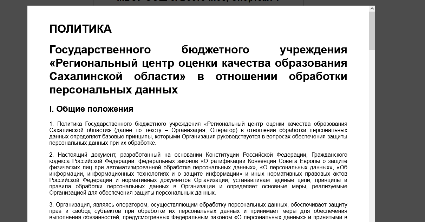 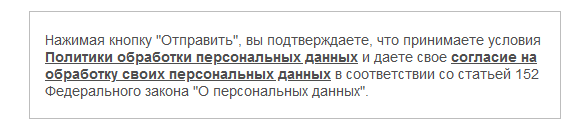 Поле «Категория граждан» заполняется из выпадающего списка
10
9
ВАЖНО!
Уведомление о статусе заявки поступит на указанный адрес электронной почты/номер телефона. 
Заявка обрабатывается не более 48 часов
ВАЖНО!
После согласования брони необходимо прийти в школу за 30 мин. до тренировки
для заключения договора
Нажмите кнопку «Отправить»
ЗАЯВКА НАПРАВЛЕНА!
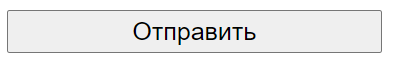